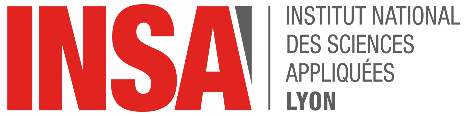 ECO-CONCEPTION
CYCLE DE VIE D’UN SMARTPHONE
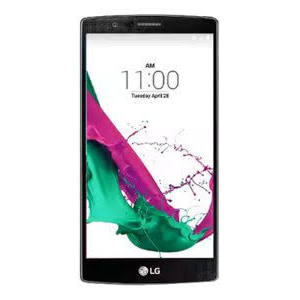 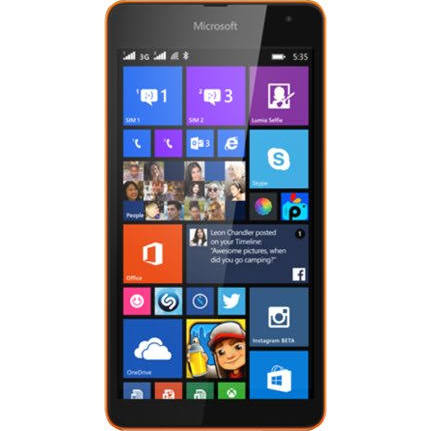 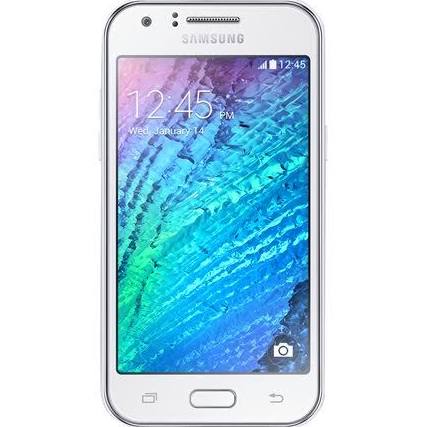 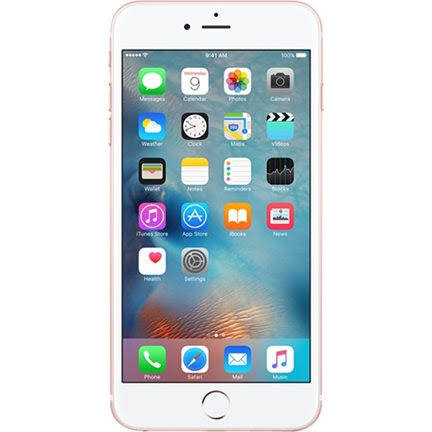 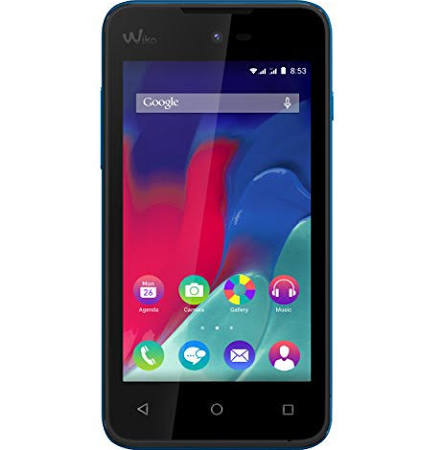 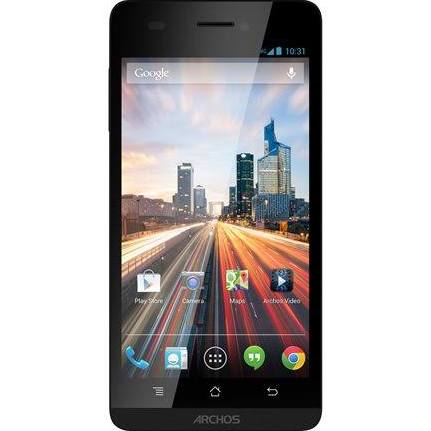 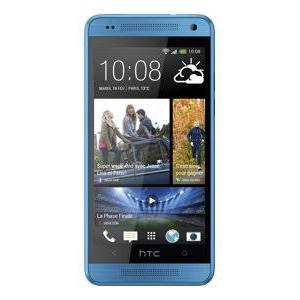 FANG Ji
YANG Wenhui
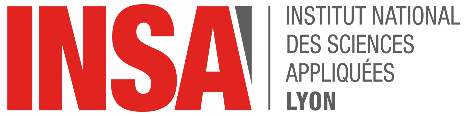 SOMMAIRE
Contexte
Cycle de vie
Fin de vie
Conclusion 
Bibliographie
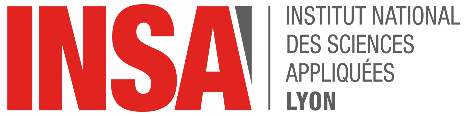 CONTEXTE
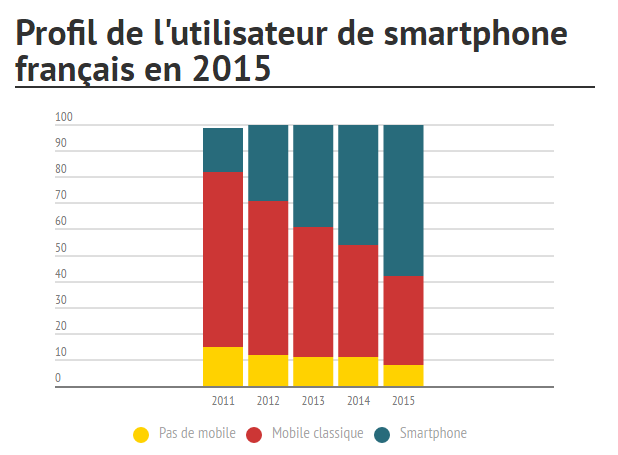 58% des Français sont équipés d'un smartphone en 2015
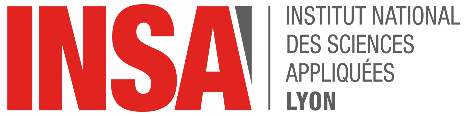 CONTEXTE
A quelle fréquence renouvelez- vous votre mobile?
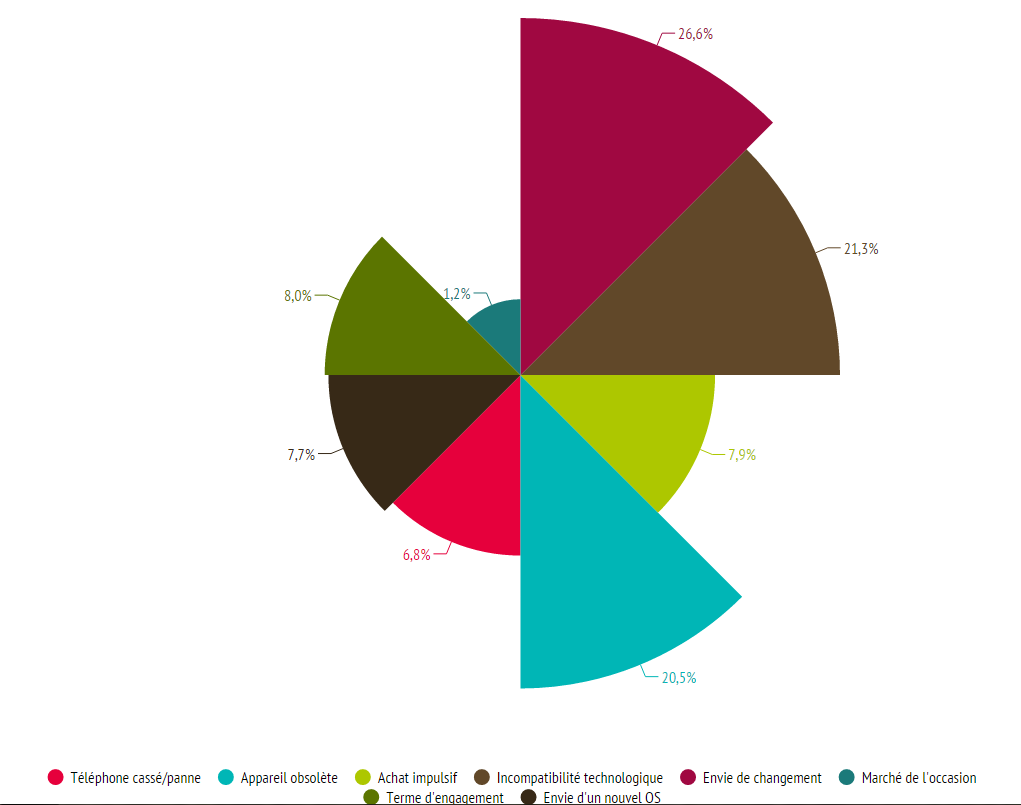 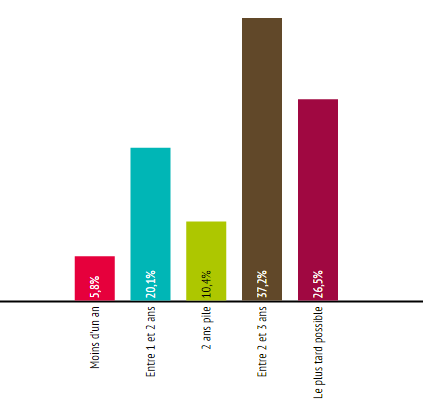 Quels sont les motifs du changement?
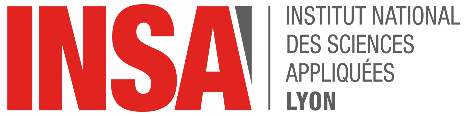 CYCLE DE VIE
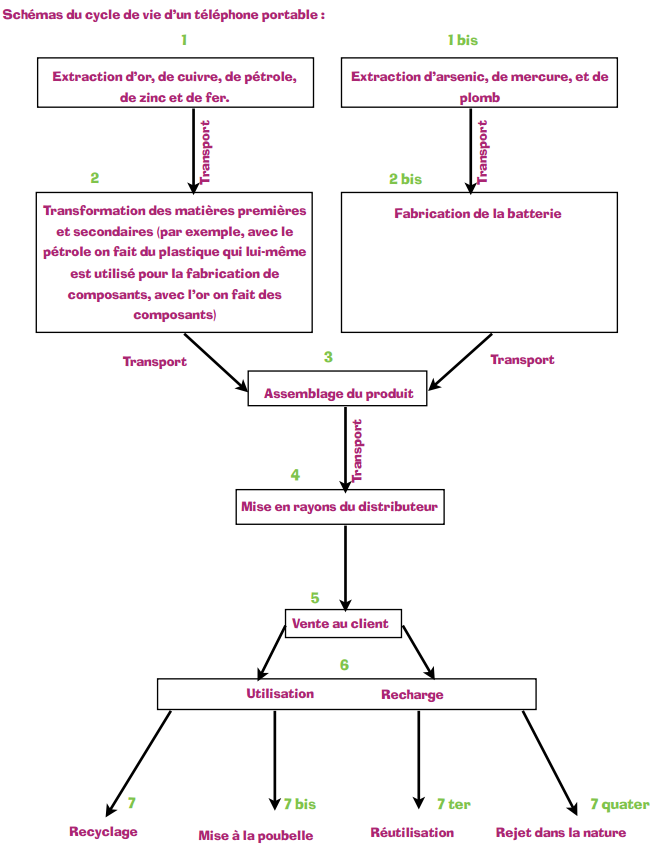 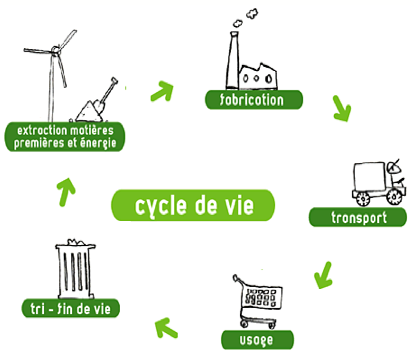 Cycle de vie d’un smartphone
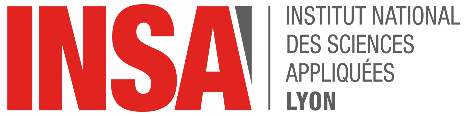 EXTRACTION
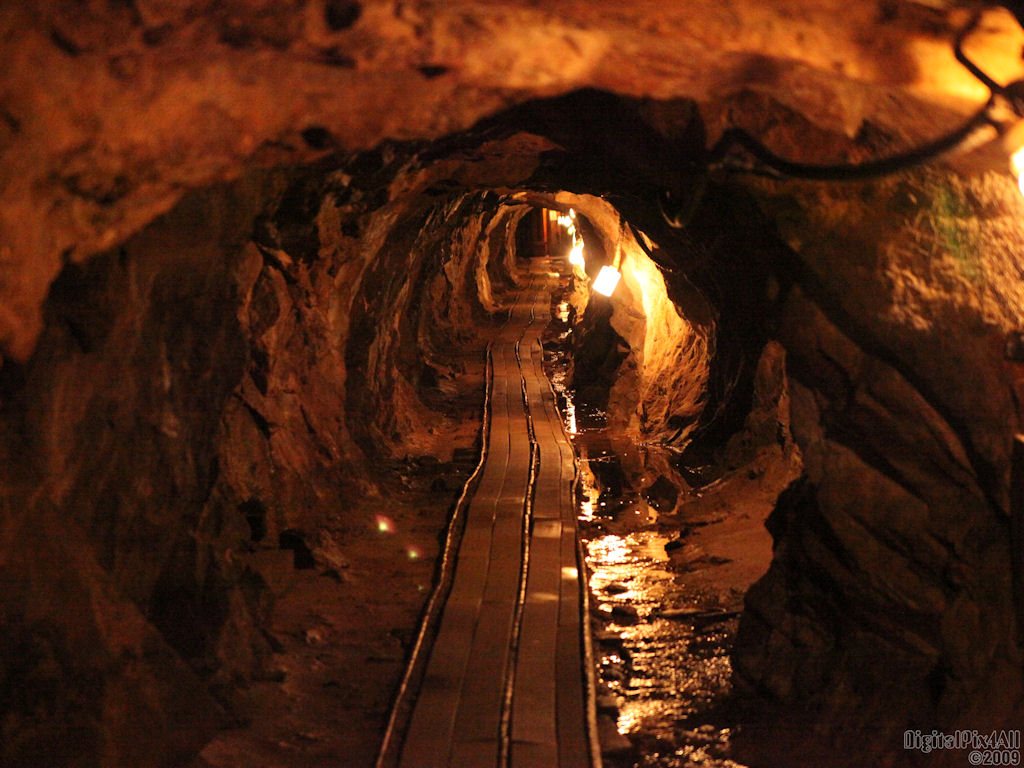 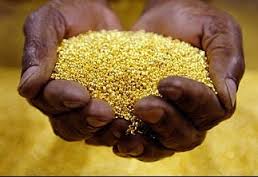 Or
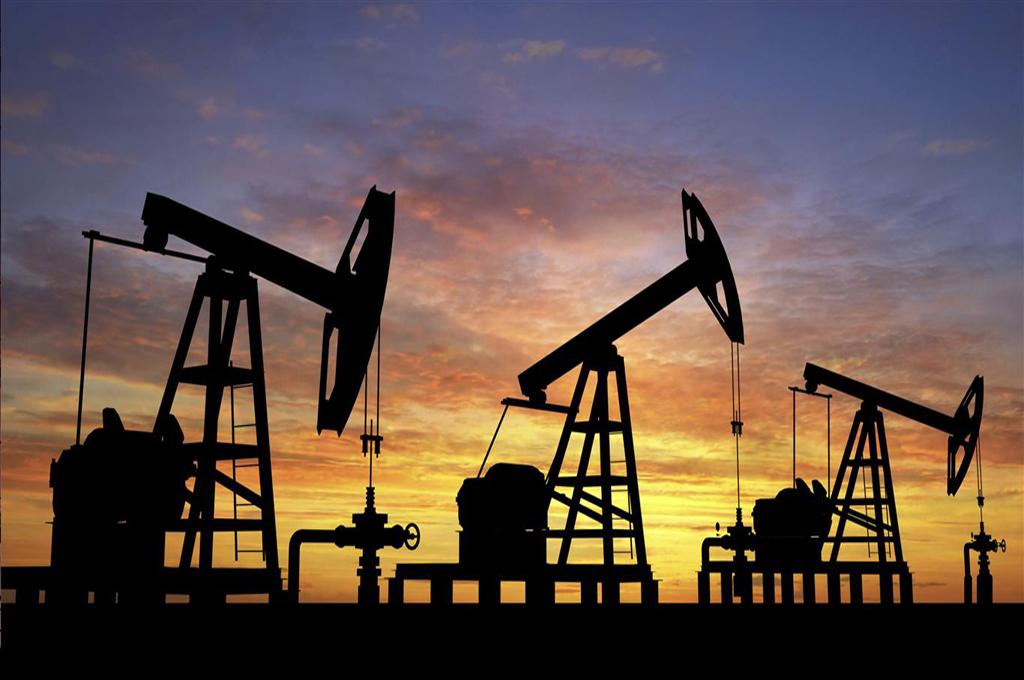 Cuivre
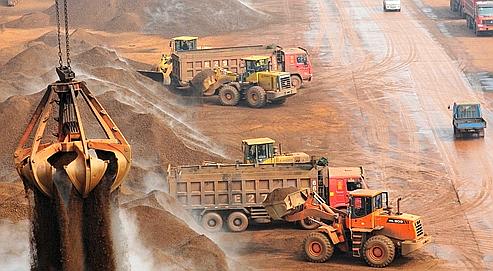 Fer
Pétrole
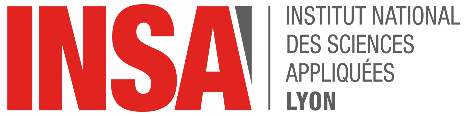 FABRICAITION ET ASSEMBLAGE
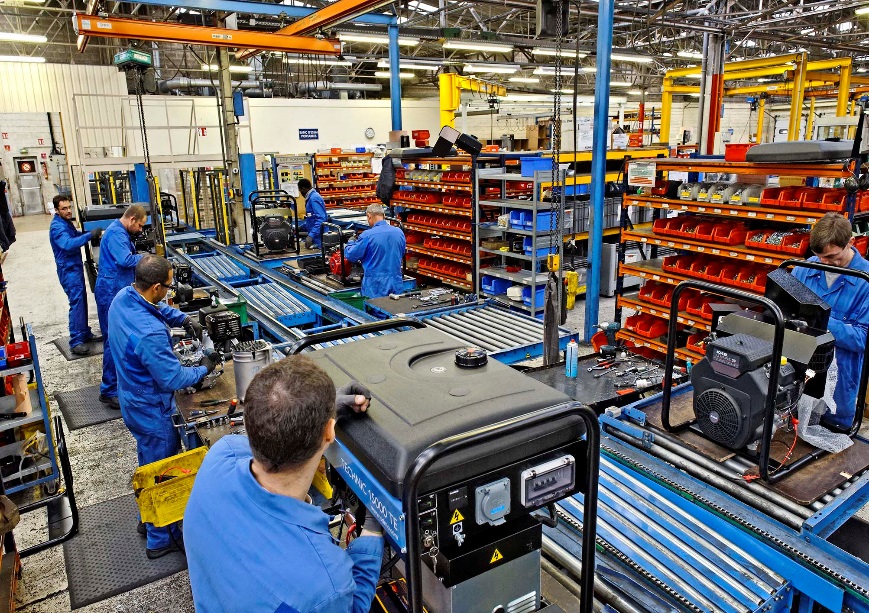 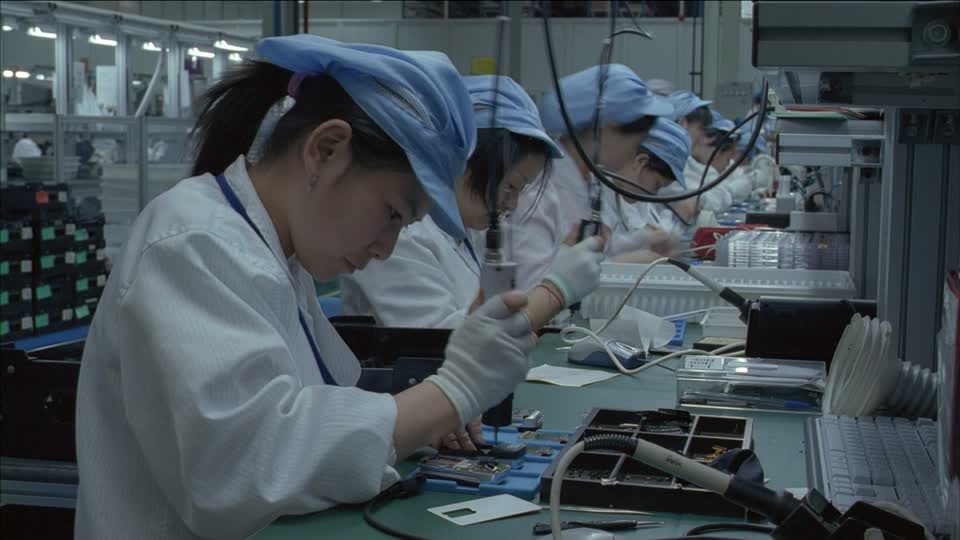 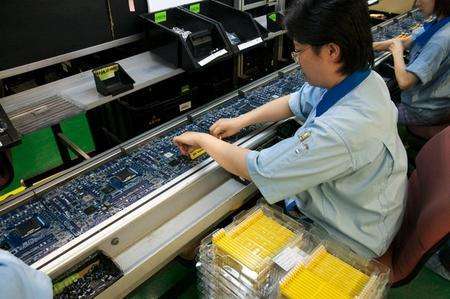 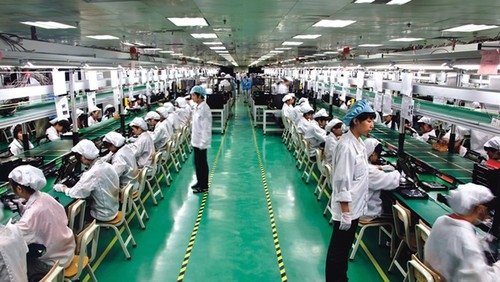 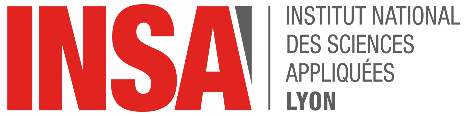 VENTE AU CLIENT
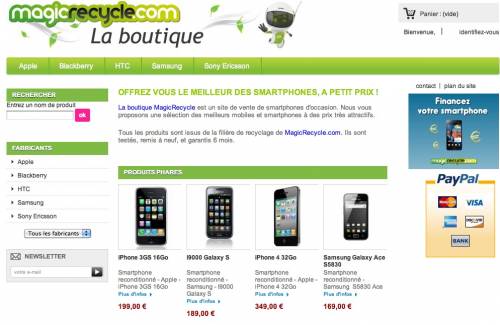 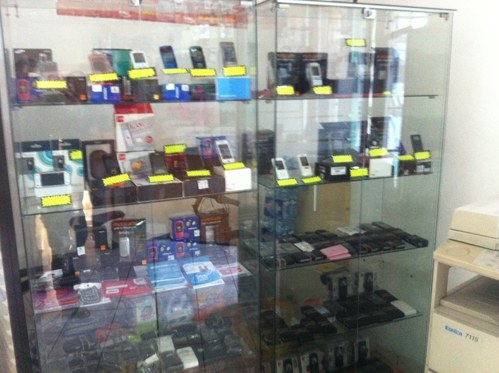 Vente de smartphone du monde
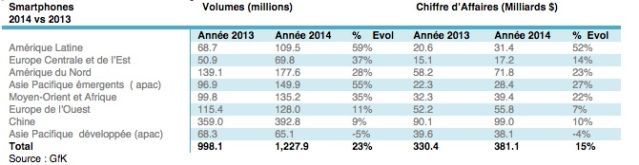 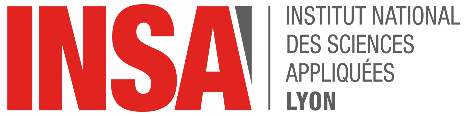 FIN DE VIE
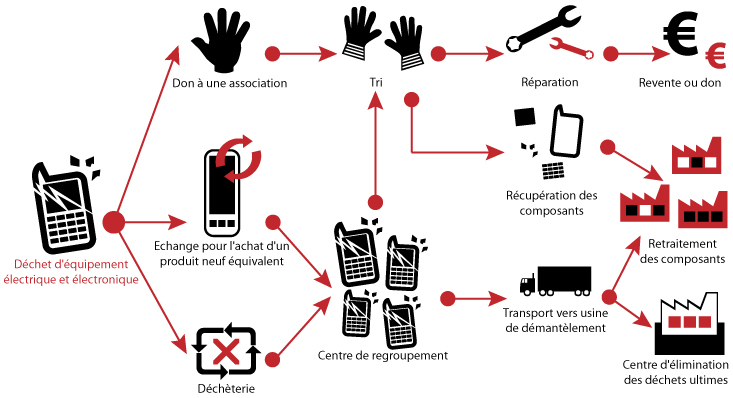 Les traitements de fin de vie
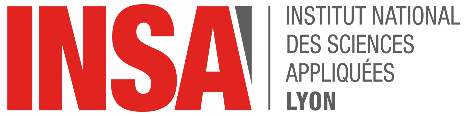 FIN DE VIE
Reusing mobile phones
Charity
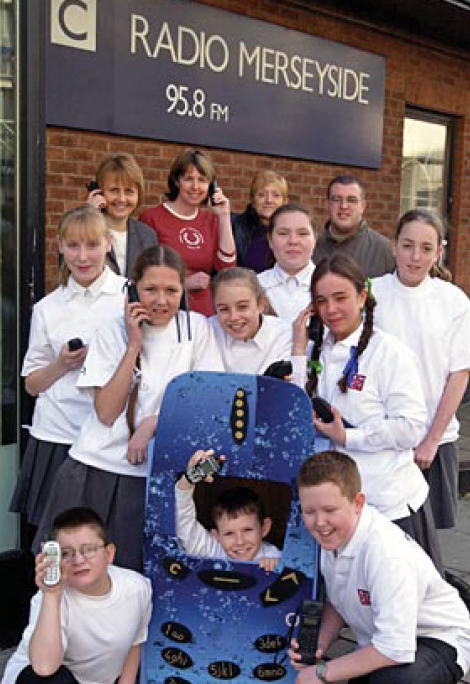 Experience from network operators shows that one of the most important steps in establishing a successful take-back scheme is the incentives provided to customers. These vary depending on customers and cultural preferences but generally involve donations to charity, extra call minutes for the customer or a discount on a different phone.
Example: O2

For several years now, O2 has been running an annual fundraising activity with Fonebak and Radio Merseyside in the North West of England. The scheme encourages local schoolchildren to round up their families’ spare mobile phones for reuse in developing nations. 
Several organisations in Gambia have benefited from the campaign, where the handsets bring real benefits to businesses such as women farmers associations.
Also, the funding are used to support charities in the North West of England, so everyone involved can see tangible benefits in their own communities.
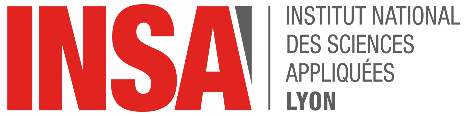 FIN DE VIE
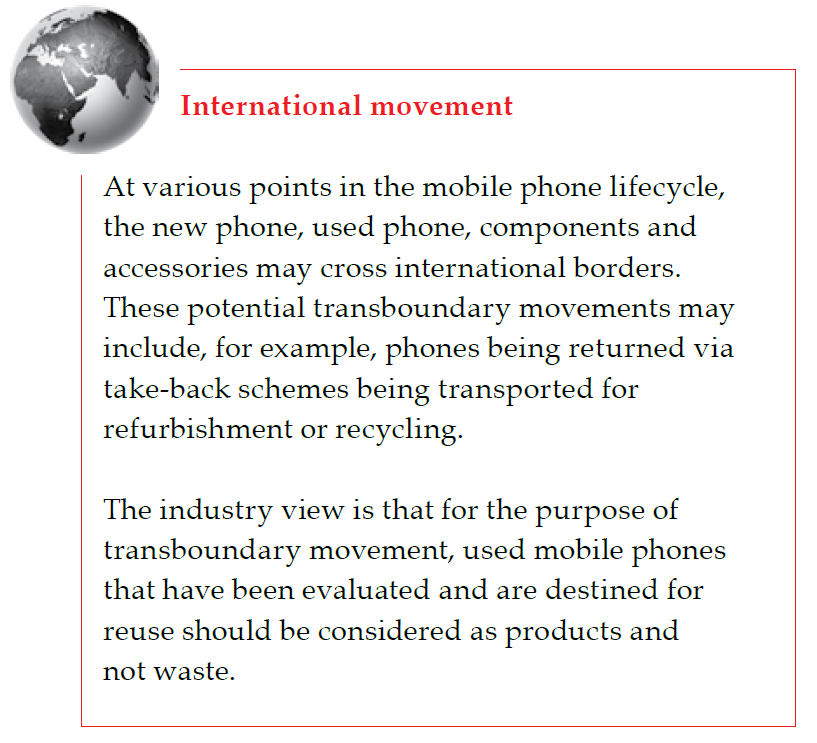 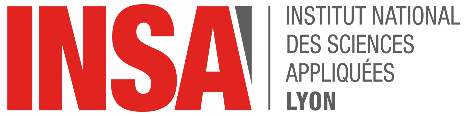 FIN DE VIE
Importance of Recycle
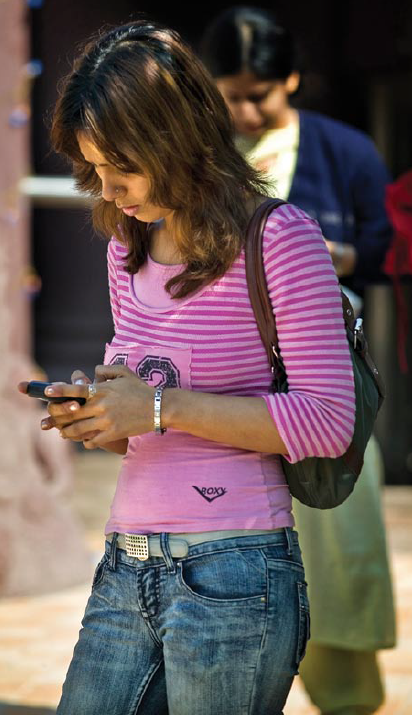 Due to the evolution of technology and the tendency of consumers to want a device with more applications.

The average useful life of a mobile handset is around seven years, but users in developed countries replace their phones about every 18 months (in China it’s every 8-12 months).

In the UK alone, the industry estimates that around 15 million handsets go out of use each year.
Economy
Pollution
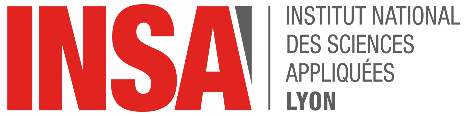 FIN DE VIE
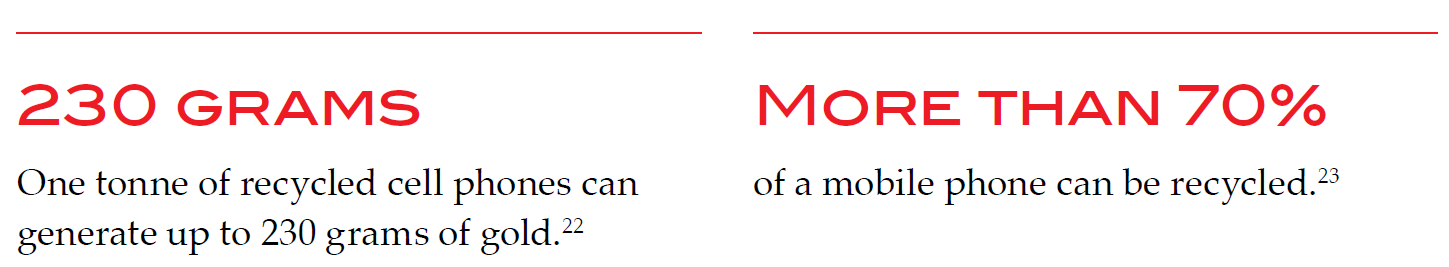 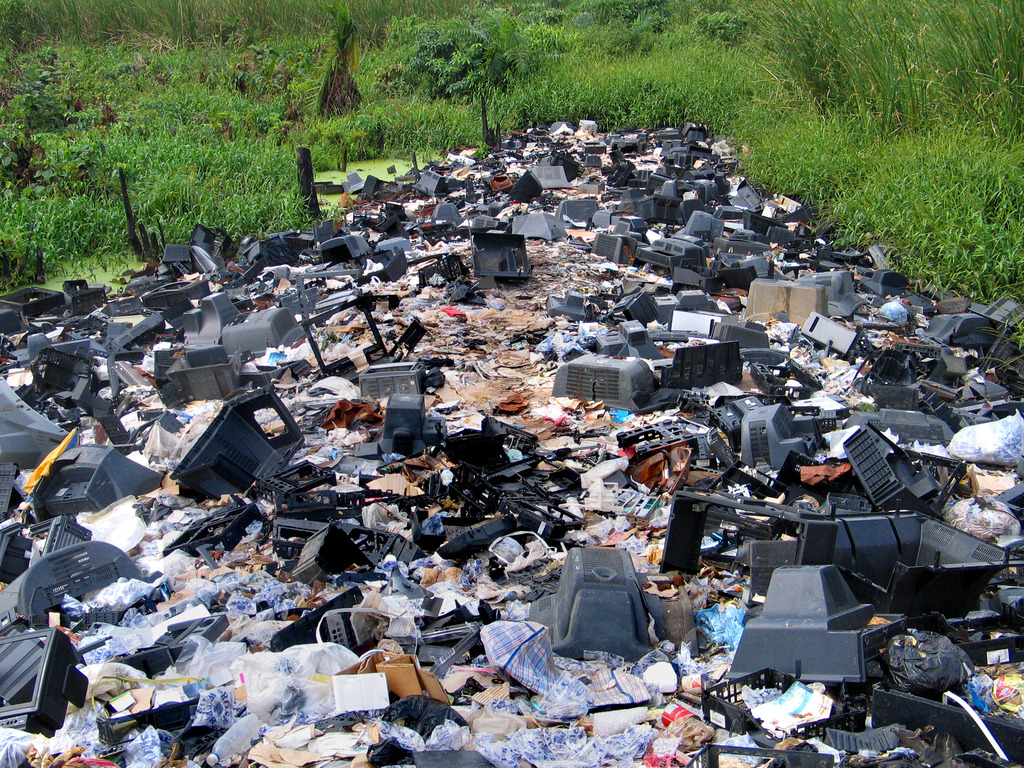 Heavy metals like cadmium, beryllium, hexavalent chromium, or arsenic.
Can build up in our bodies and the environment.
Economy
Pollution
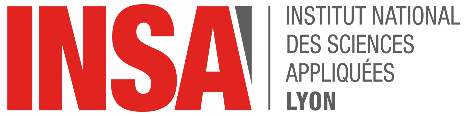 FIN DE VIE
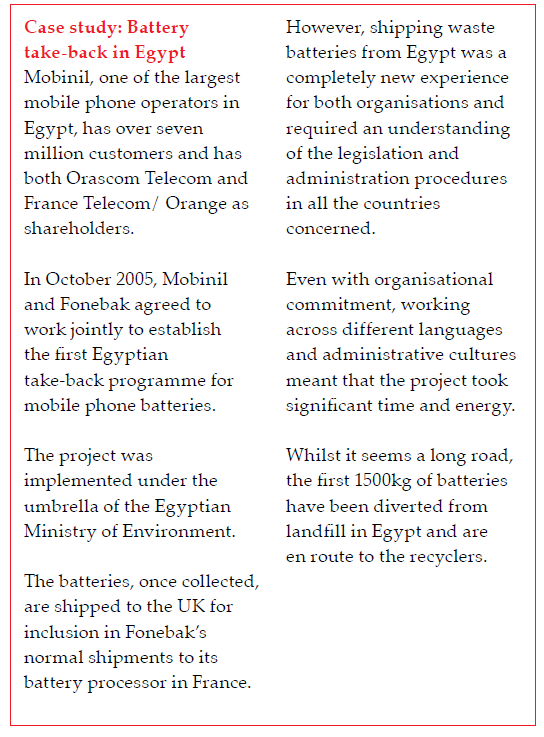 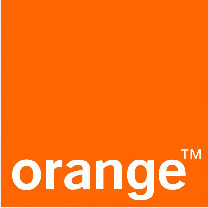 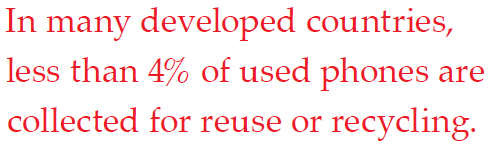 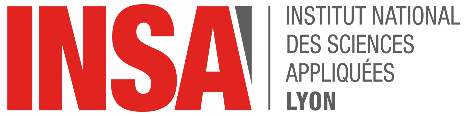 FIN DE VIE
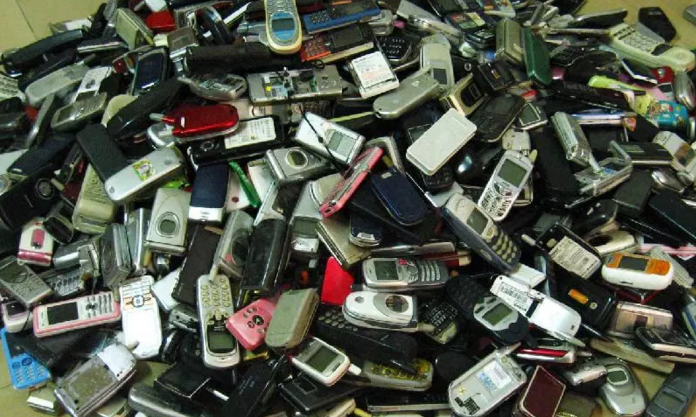 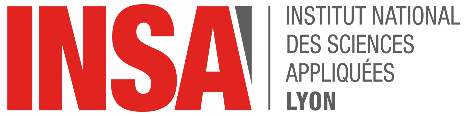 FIN DE VIE
Refurbishment
These phones will then be subject to a series of tests to determine suitability for reuse with or without further repair.
Faulty parts will be replaced, batteries evaluated or exchanged and the phone’s appearance reconditioned.
Finally the refurbished phone will be packaged for resale along with a battery, charger, and instructions.
Any residual materials arising during the refurbishment
process are disposed of in an environmentally sound manner.
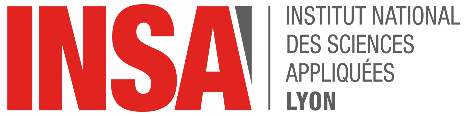 FIN DE VIE
Recycling end-of-life phones
The rest of the handset may be dismantled by manual and/or
mechanical separation of components or directly placed into high-temperature integrated metal smelters with efficient controls for the separation of metals and removal of waste gas.
The batteries are first separated from the mobile  phone and sorted into their various types
Go for disposal (10 %)
Nickel cadmium, nickel metal hydride and lithium ion/polymer batteries have their metals recovered and reused in products such as power tools, saucepans and new batteries.
Gold, platinum, palladium and silver – are put back into productive use. About 16% (by weight) of a typical mobile phone is considered ‘high value’ materials.
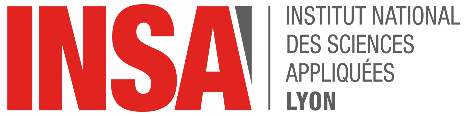 ECO SMARTPHONE
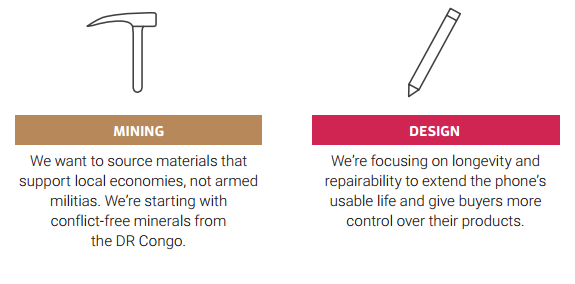 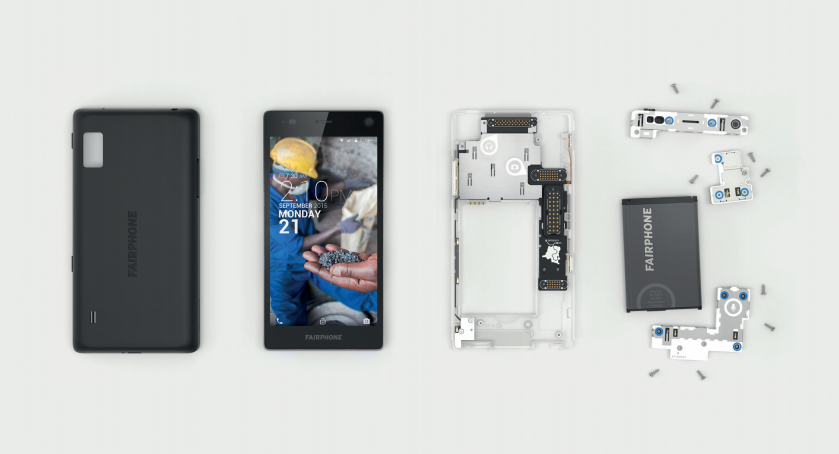 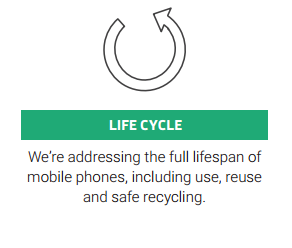 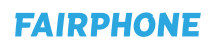 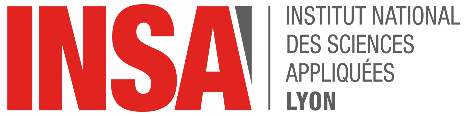 CONCLUSION
Aujourd’hui, plus en plus de gens ont les smartphone. Par conséquence, l’analyse de cycle de vie d’en portable particulièrement sur la fin de vie devient plus en plus important. 
Il y a déjà eu plusieurs solutions pour traiter les smartphones qui ne fonctionnent plus. 
Dans la condition réelle, les gens ne pas toujours respectent de traitements écologiques.
Écoconception de fabrication.
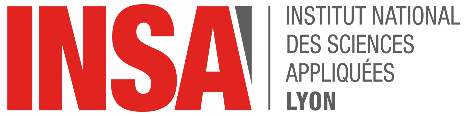 BIBLIOGRAPHIE
http://www.fredcavazza.net/2011/10/20/les-smartphones-sont-ils-en-fin-de-cycle-devolution/
http://multimedia.ademe.fr/outils/telephone-portable/Site-web/portable.pdf
http://www.conso.net/sites/default/files/images_publications/Animation6_Cycle_vie_telephone.pdf
http://www.zdnet.fr/actualites/infographie-portrait-de-l-utilisateur-de-smartphone-francais-39796286.htm
http://www.zdnet.fr/actualites/chiffres-cles-les-ventes-de-mobiles-et-de-smartphones-39789928.htm
http://www.cnetfrance.fr/news/le-difficile-recyclage-de-l-iphone-et-des-produits-electroniques-en-fin-de-vie-39783018.htm
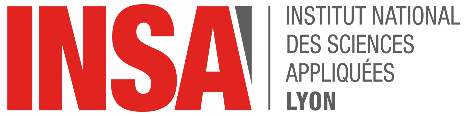 MERCI